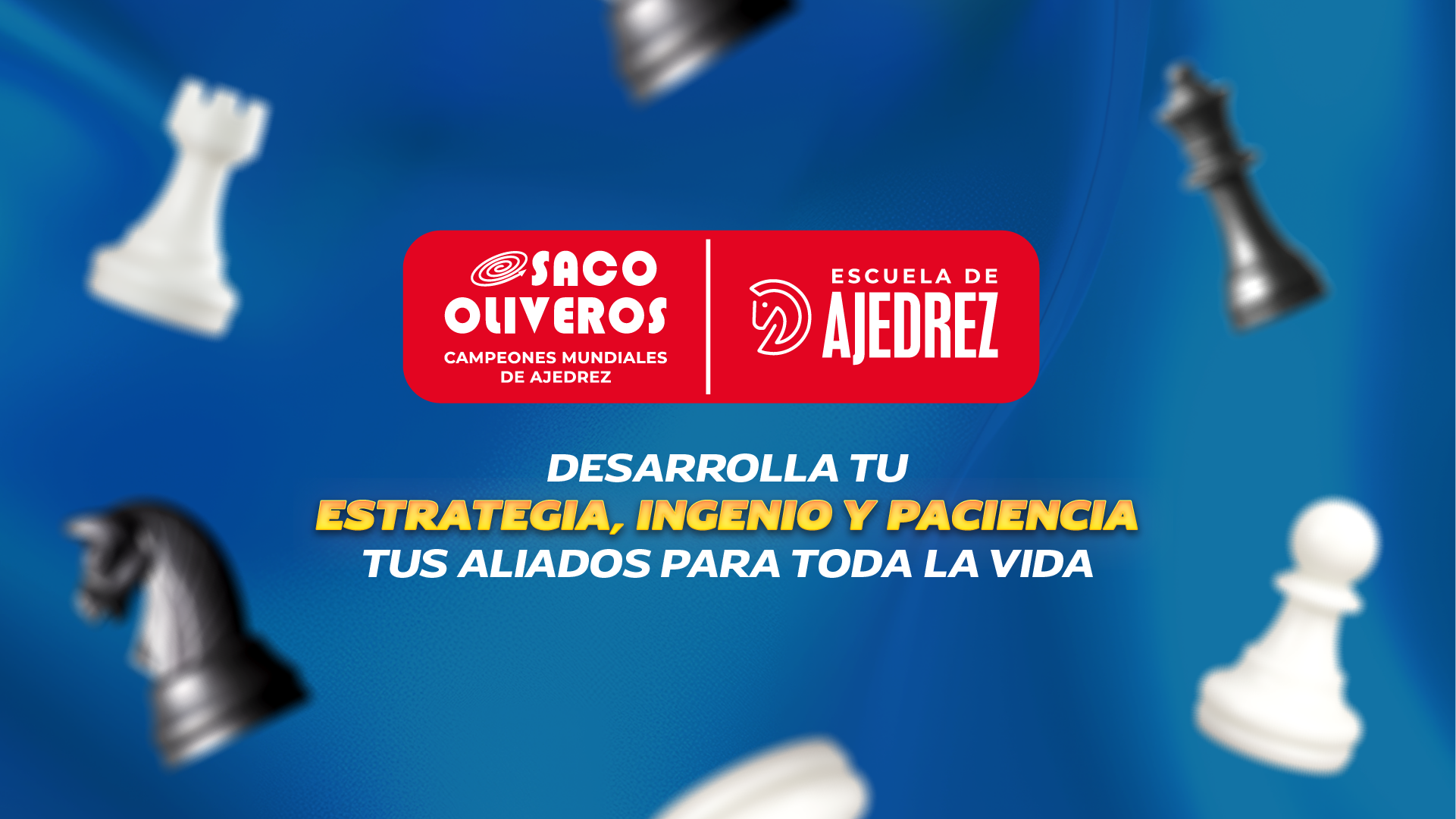 El jaquE MATE EN 2 JUGADAS
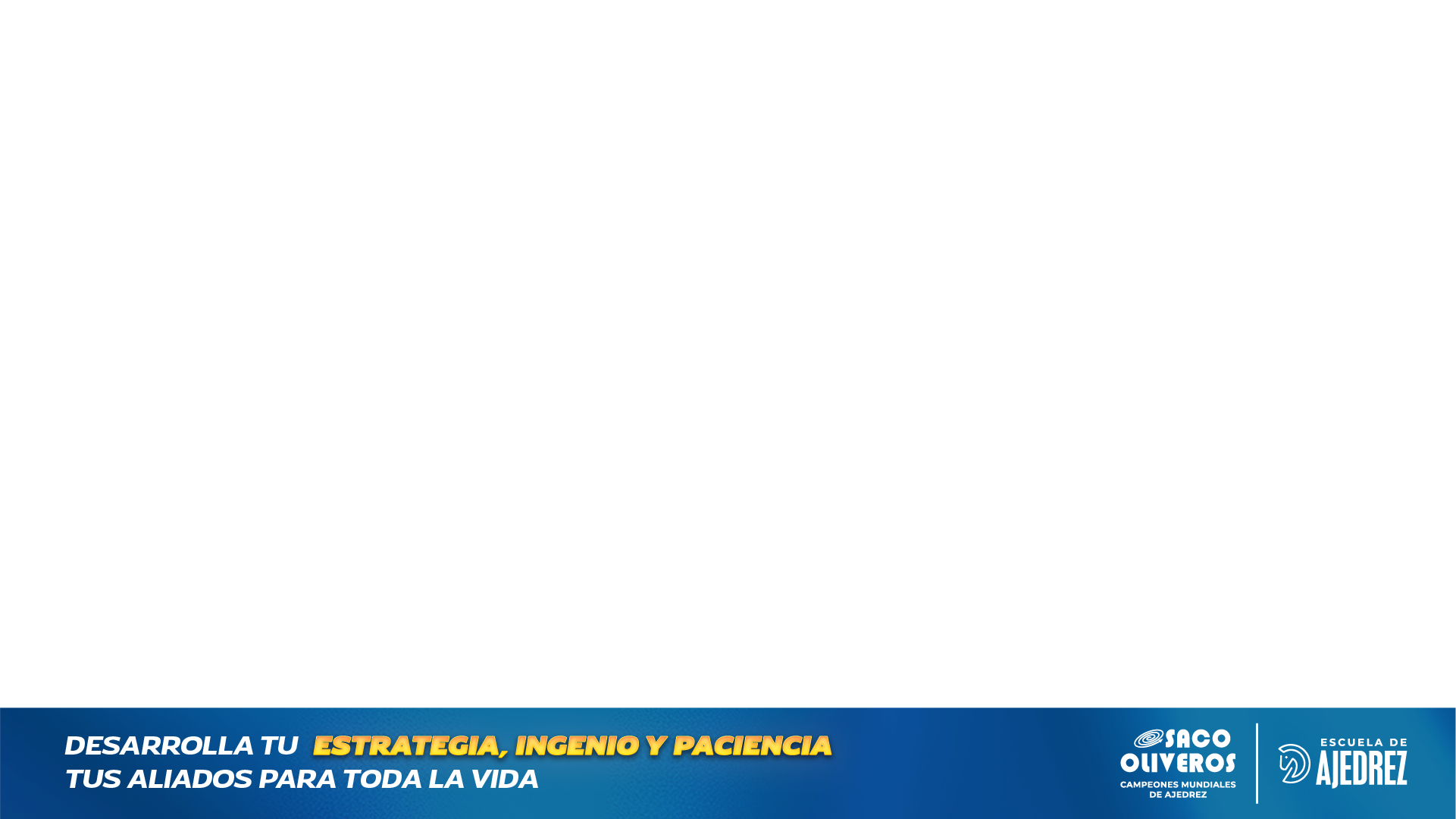 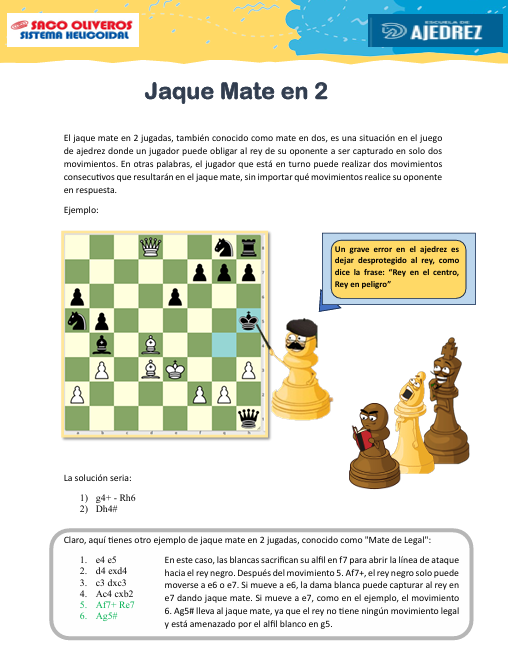 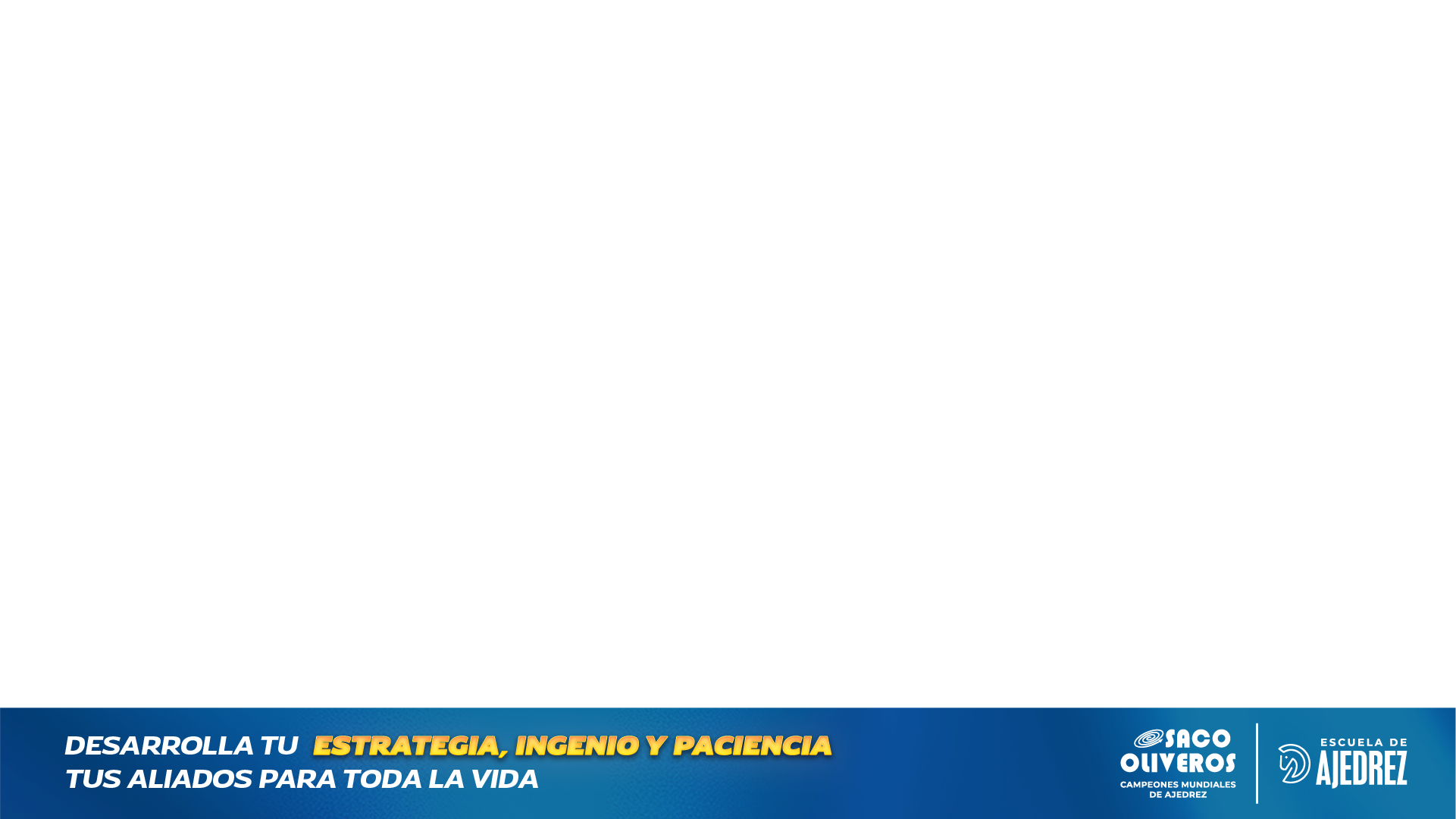 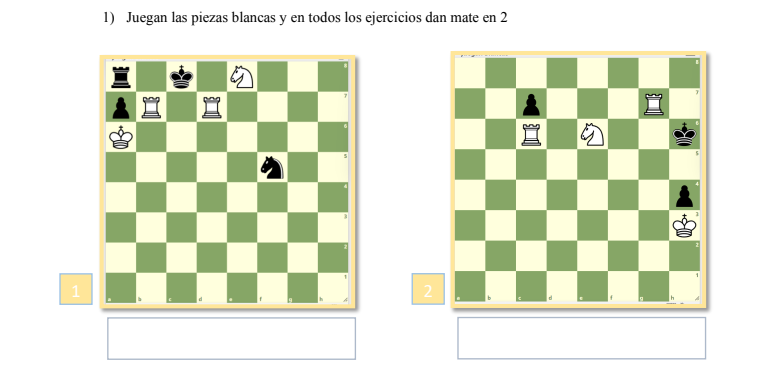 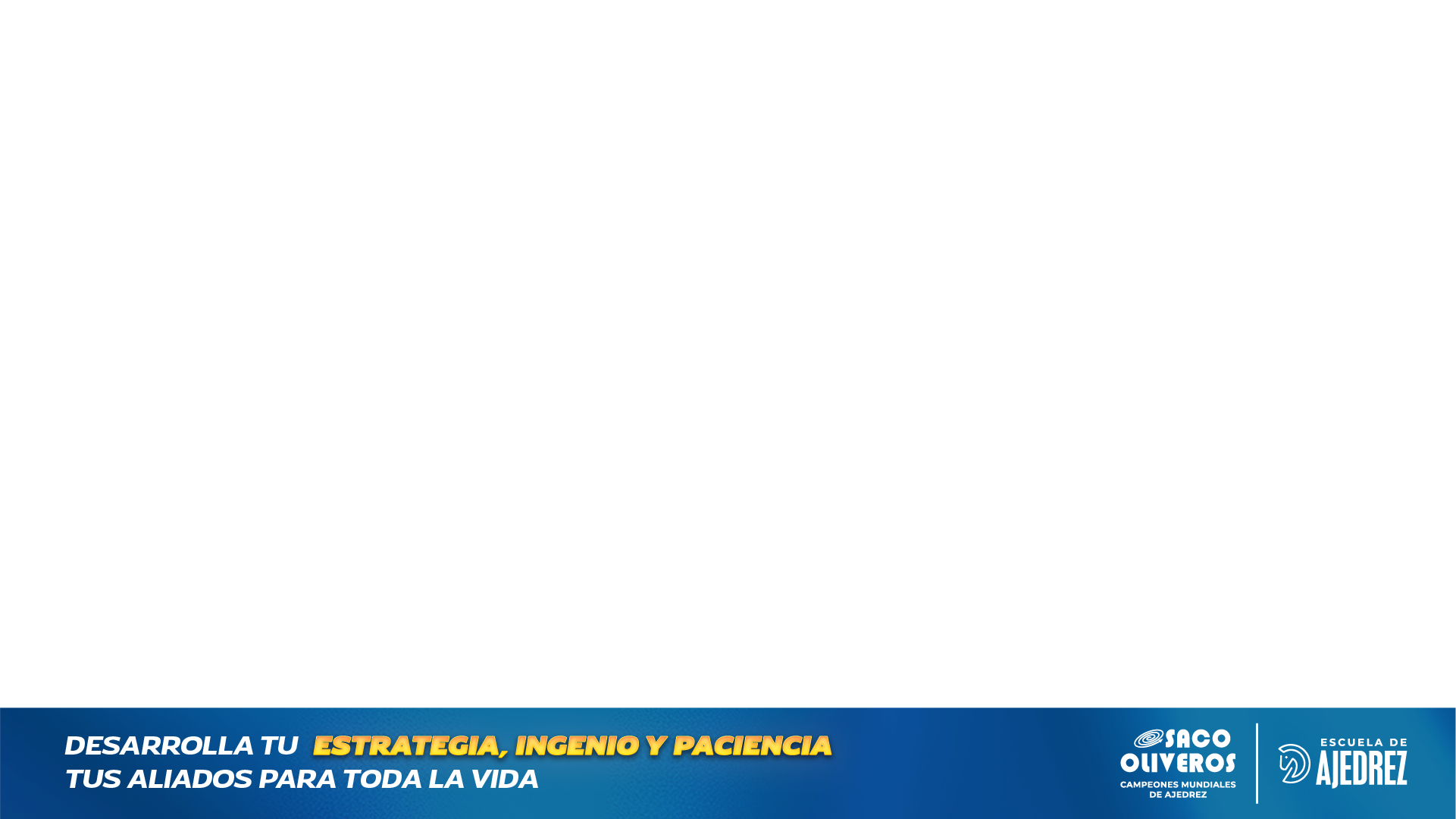 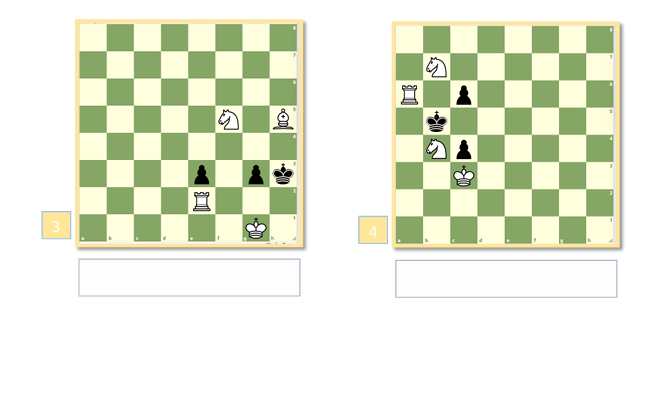 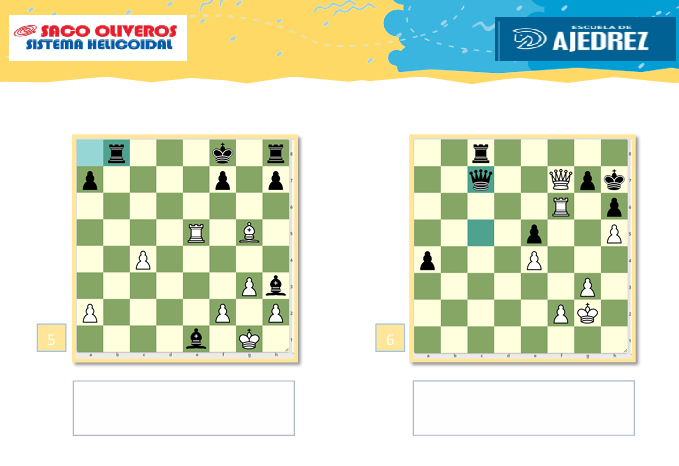 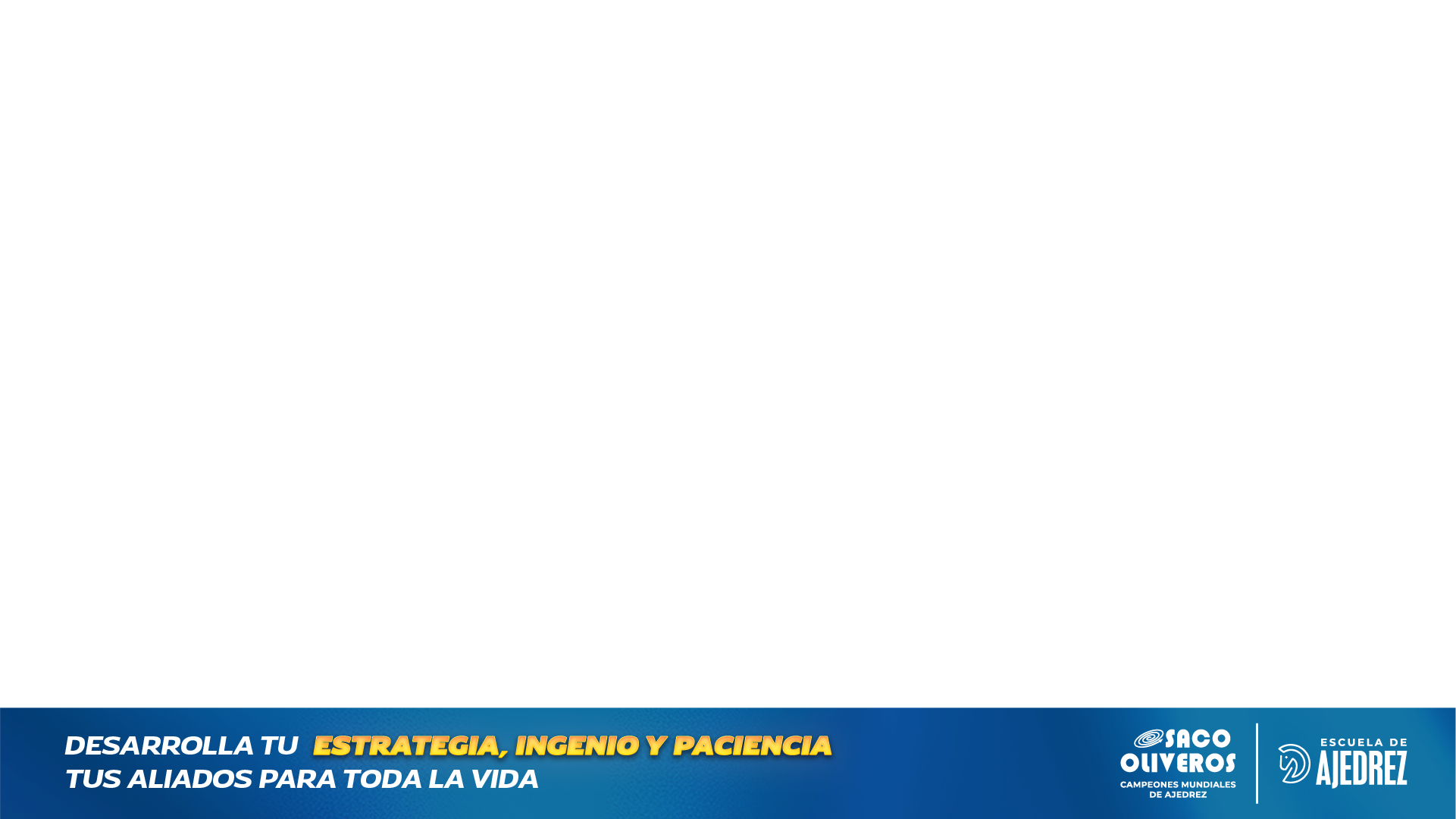 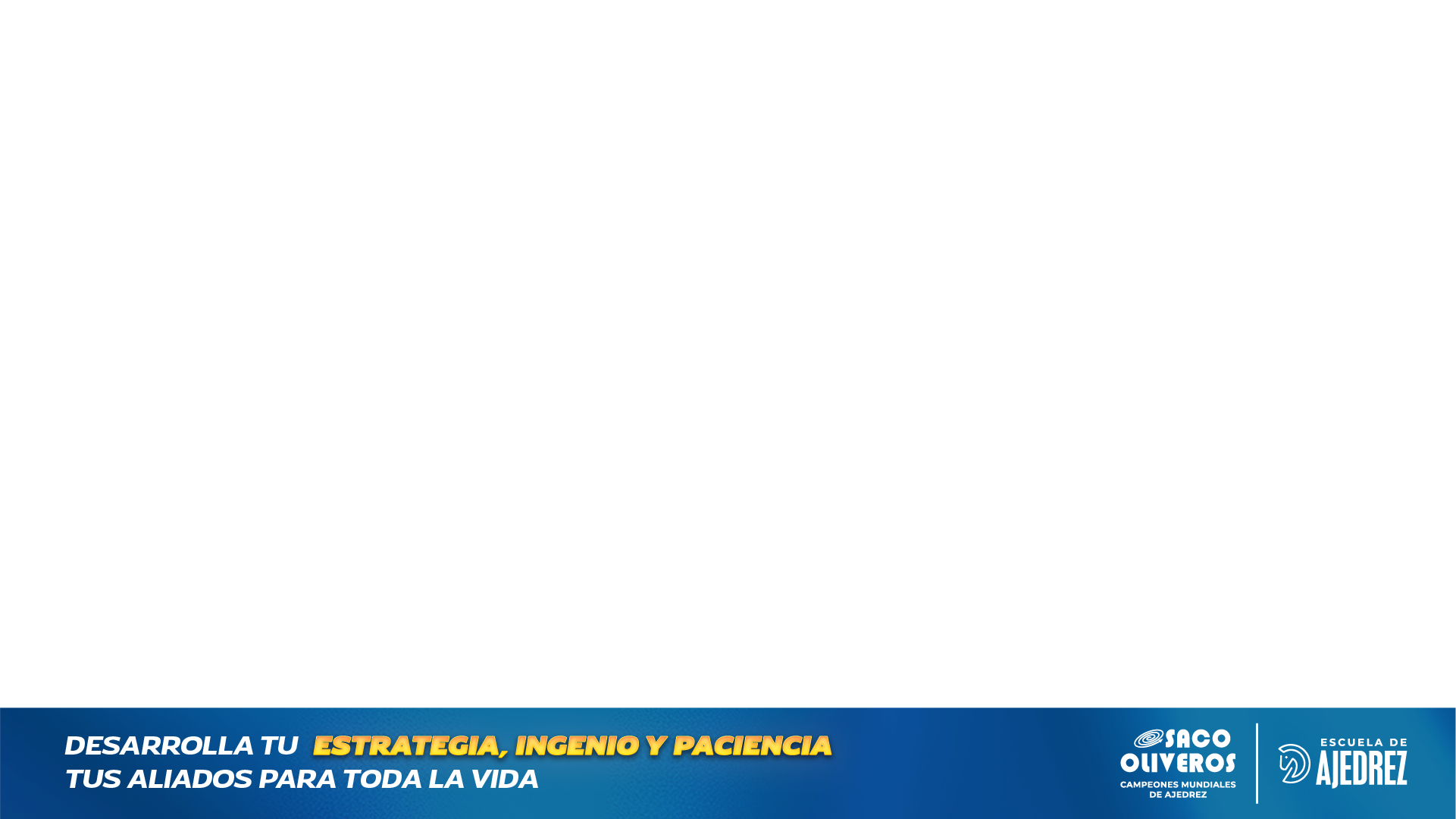 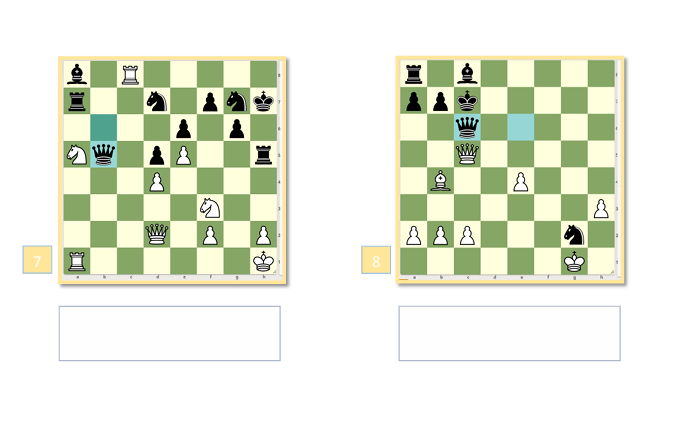 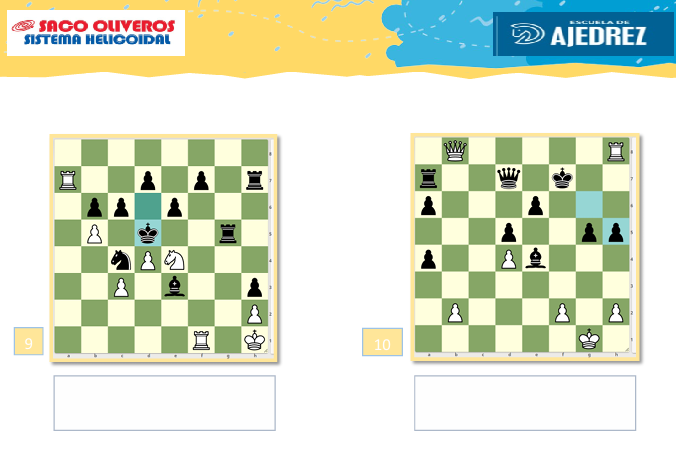 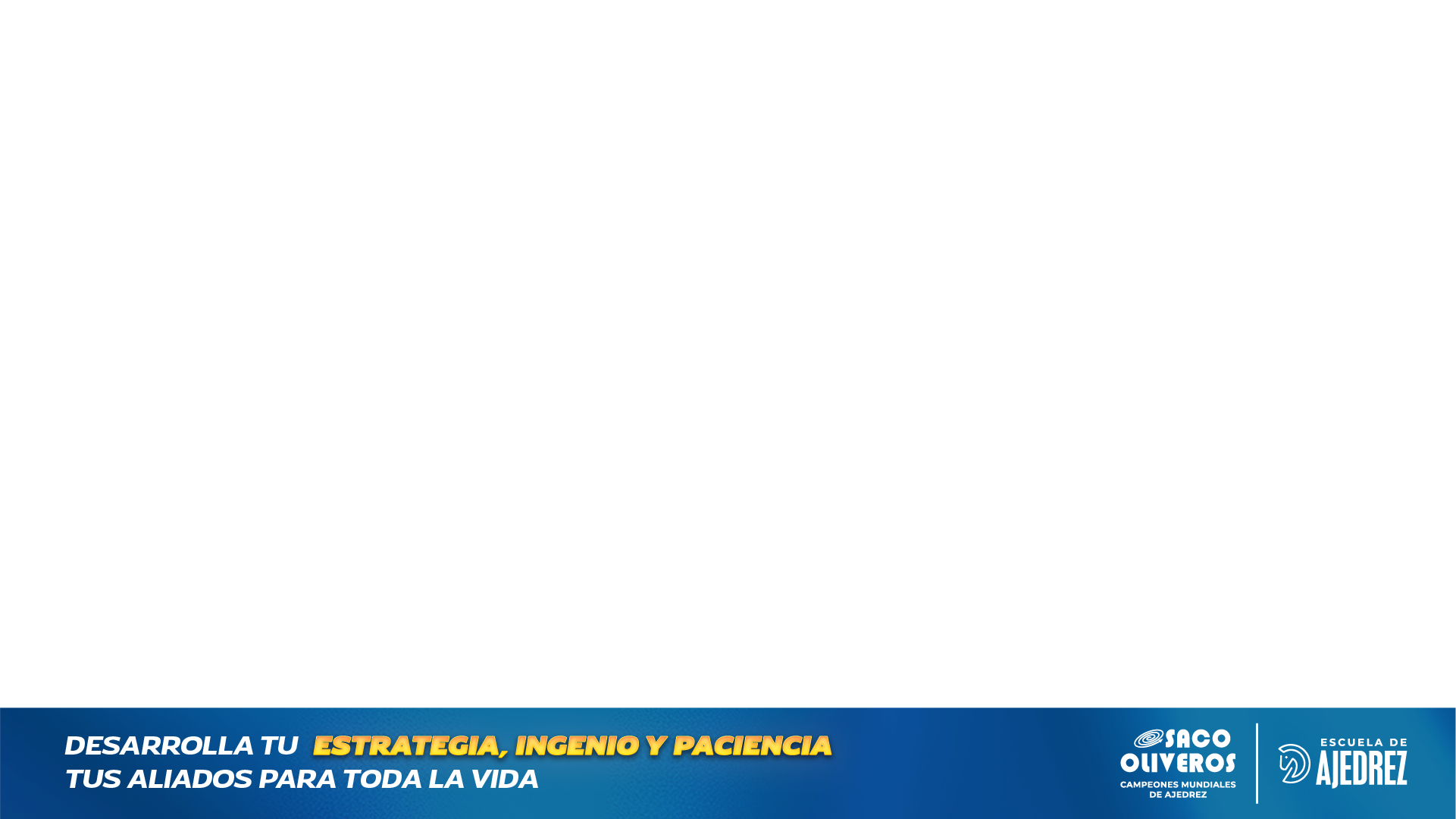 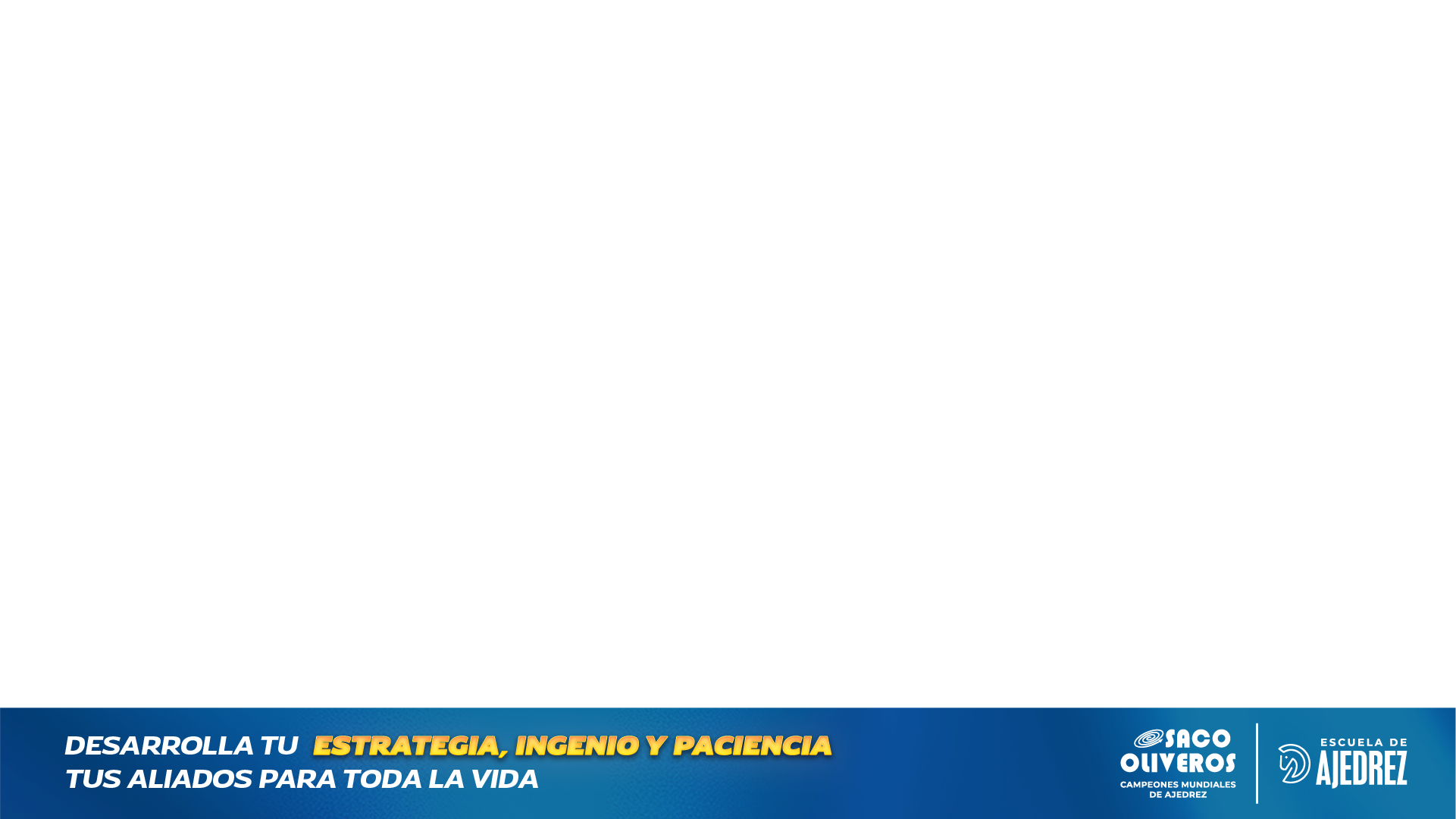 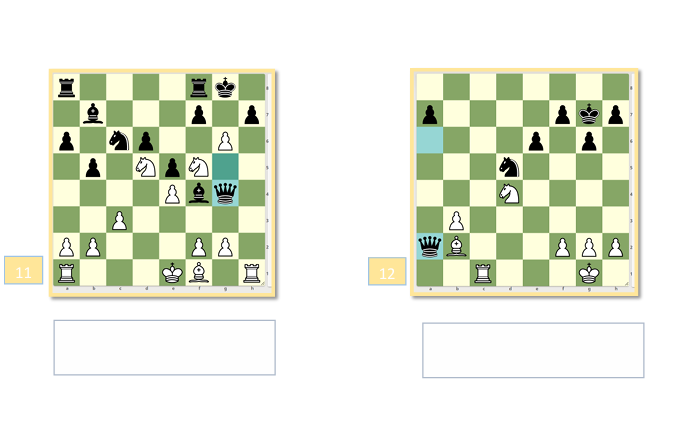 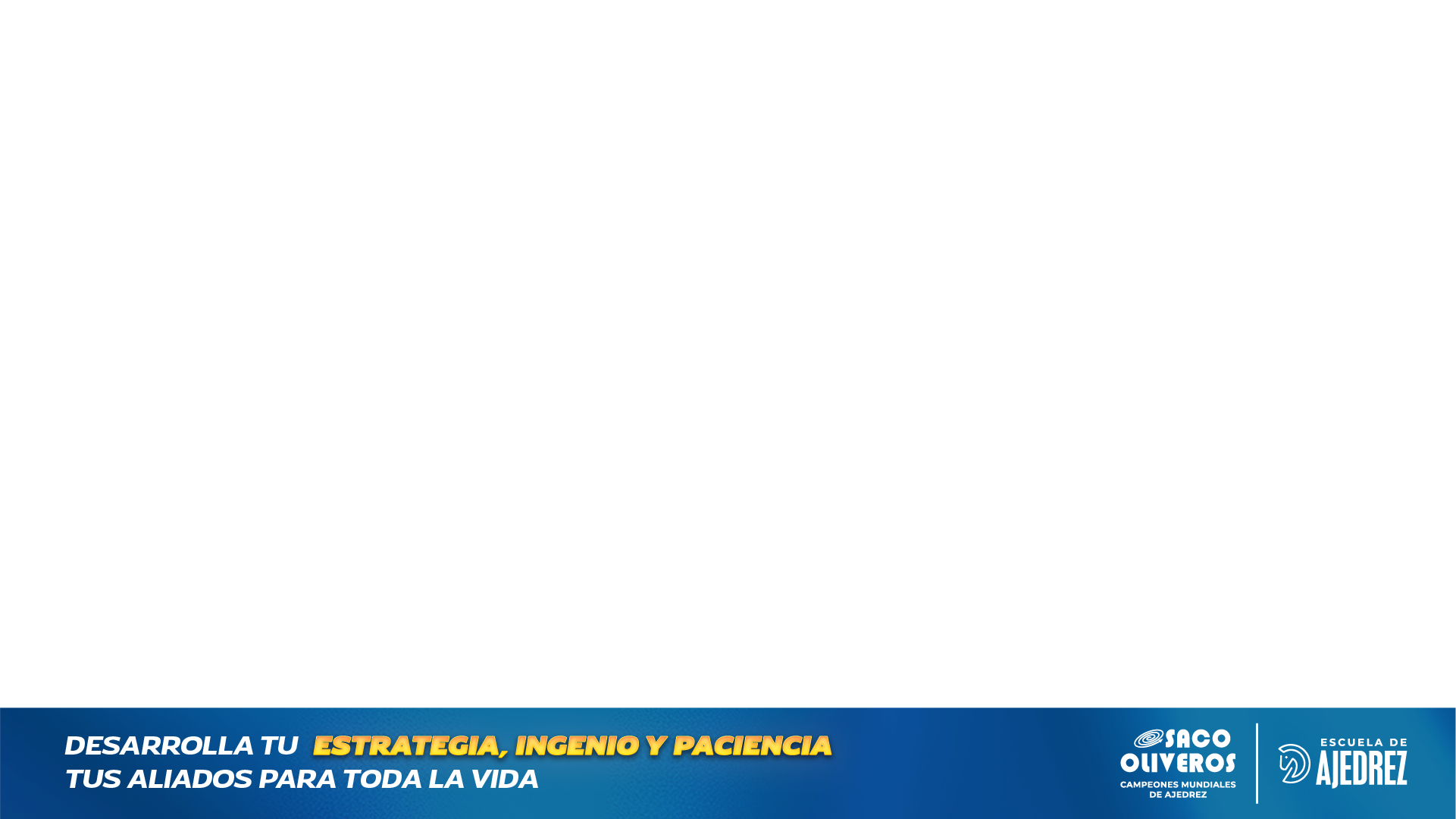 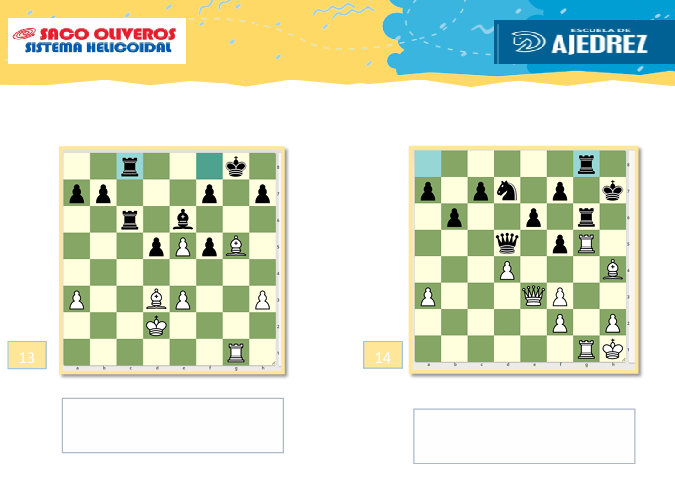 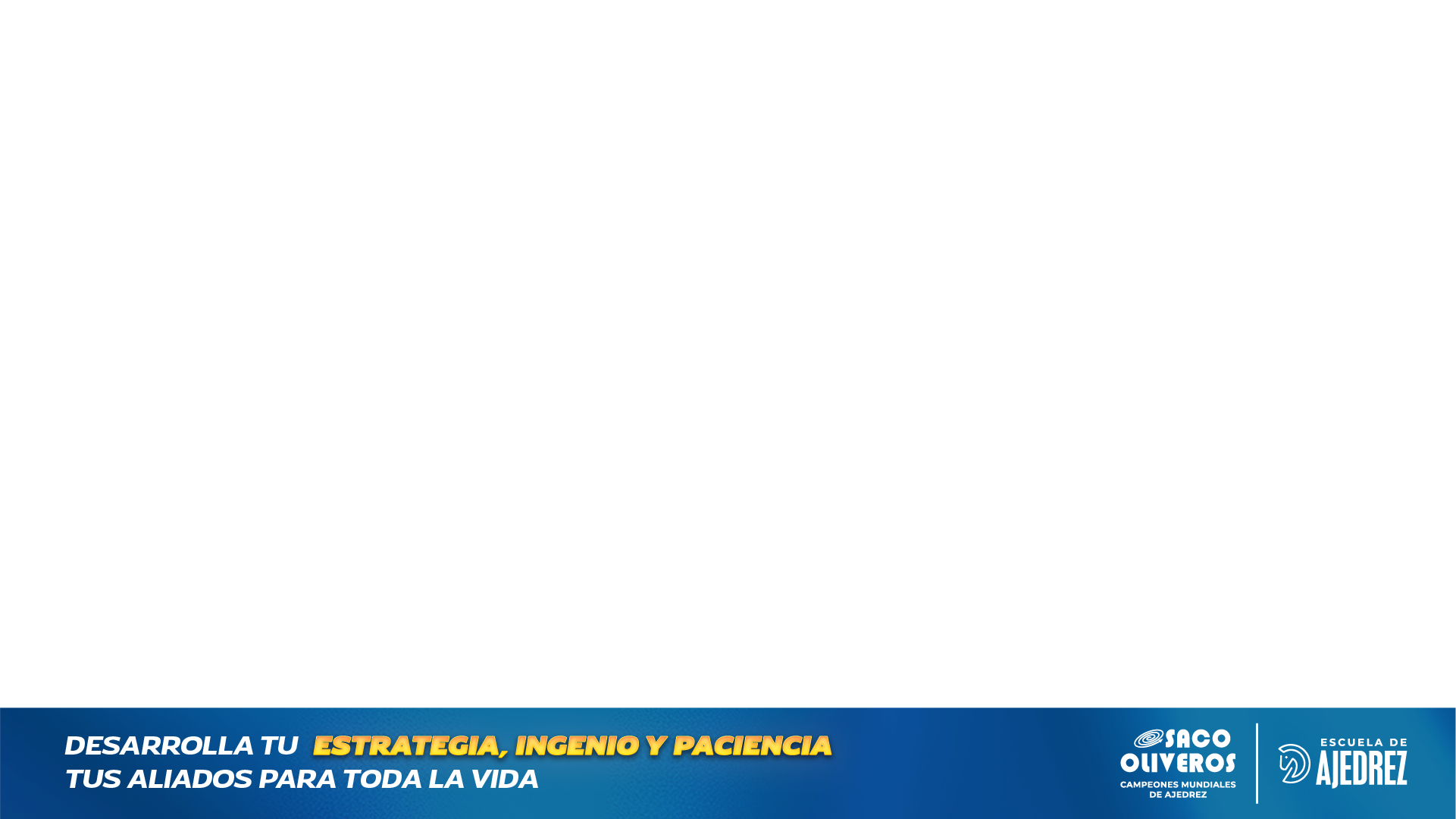 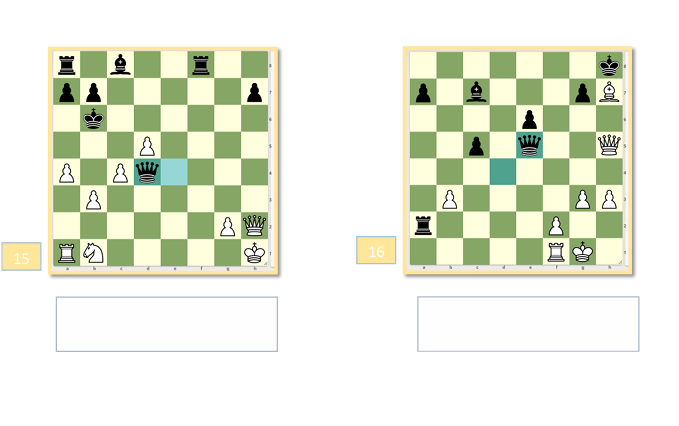 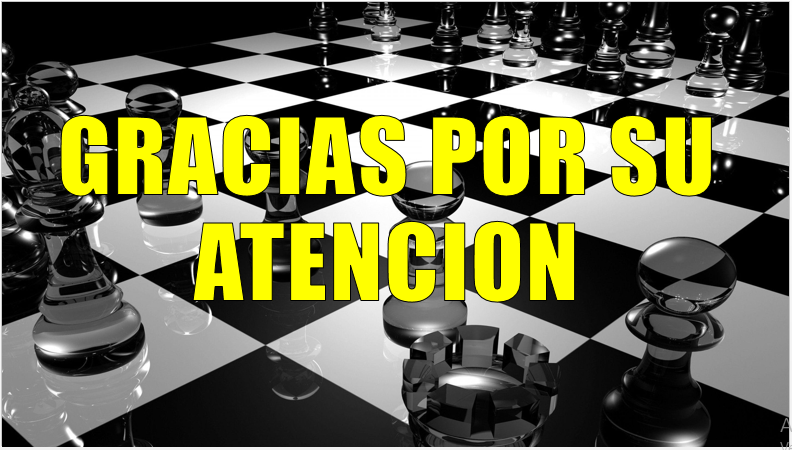 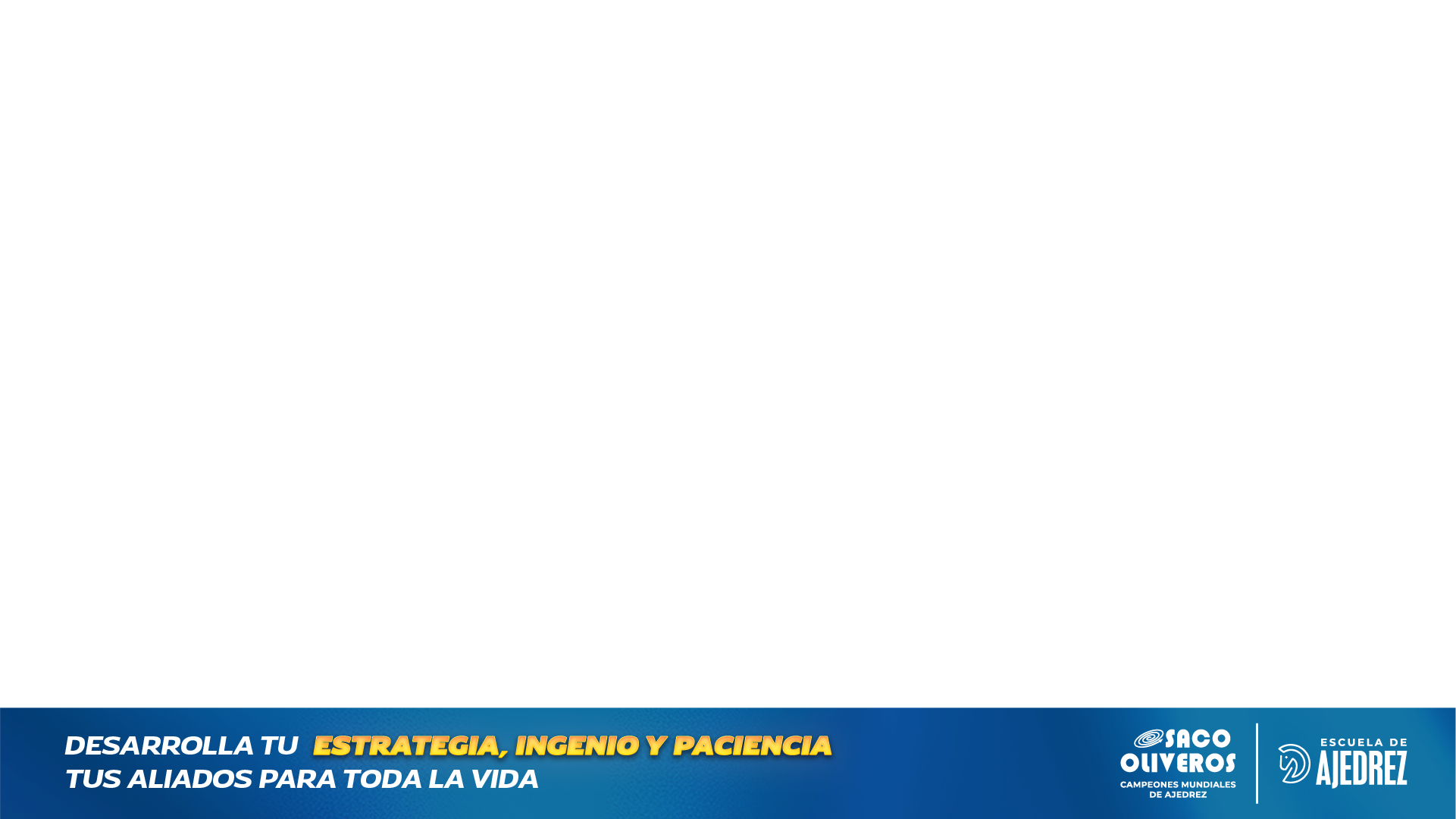 El jaquE MATE EN 2 JUGADAS
El jaquE MATE EN 2 JUGADAS